CALCULUS
Derivatives of inverse functions
(The Inverse Function Theorem)
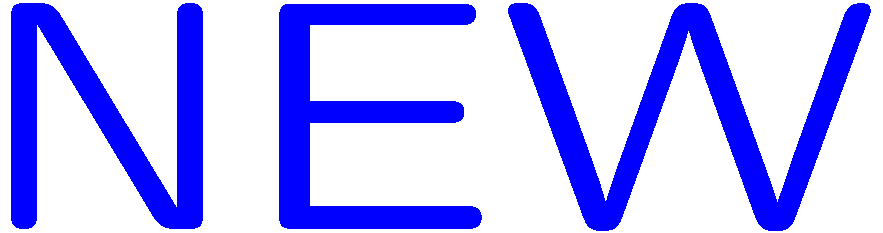 1
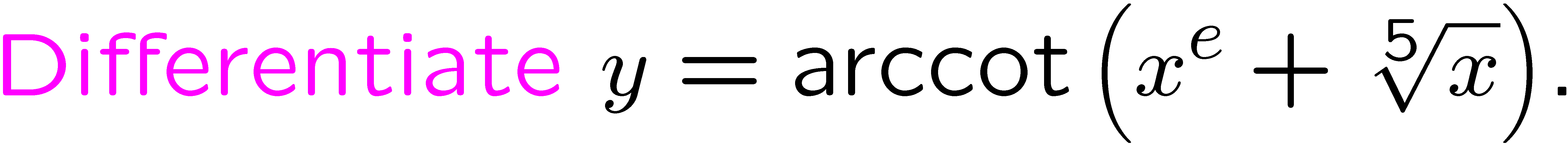 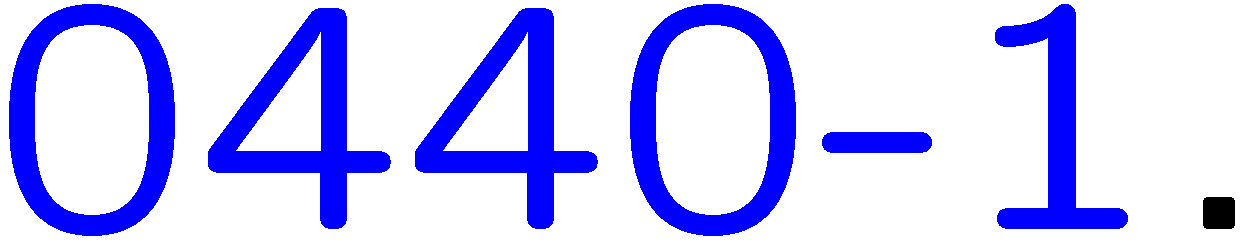 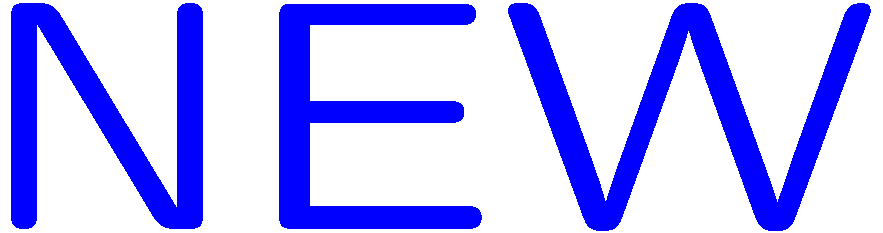 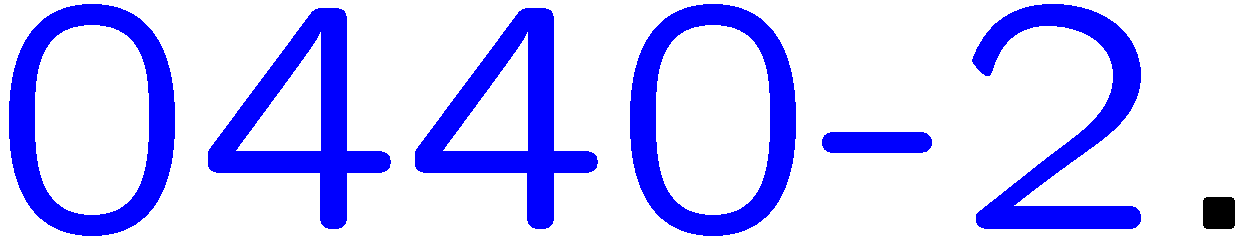 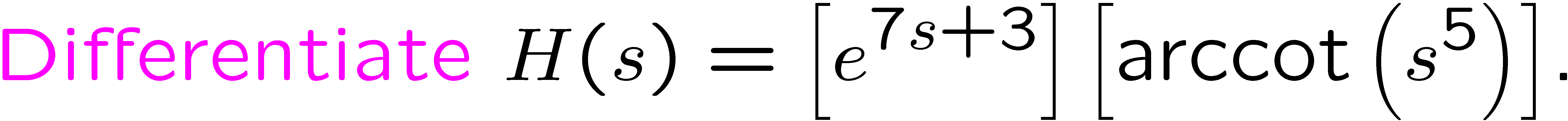 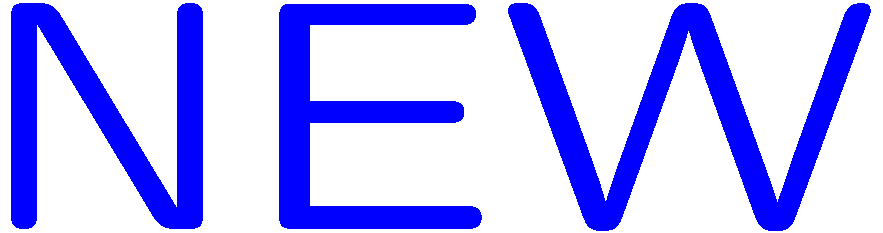 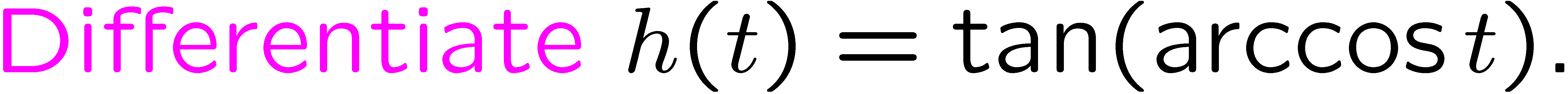 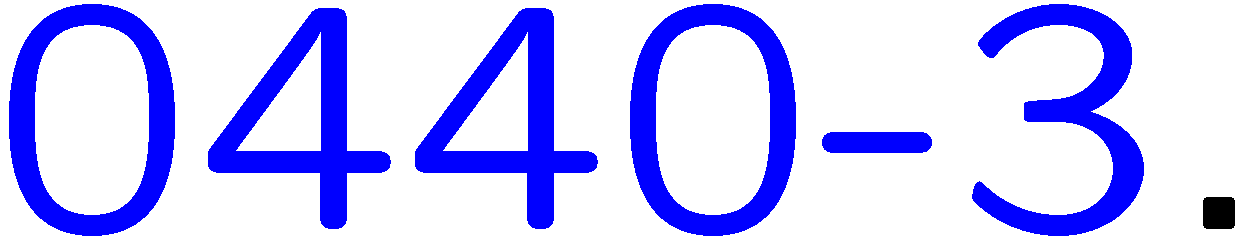 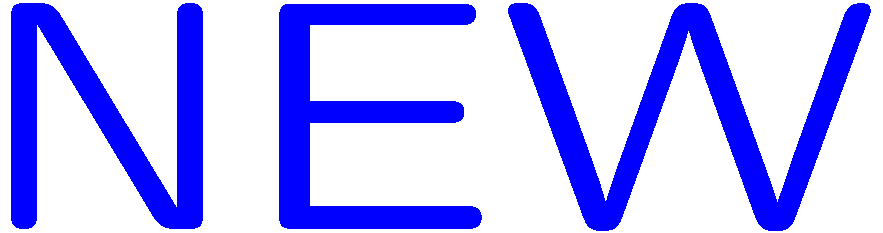 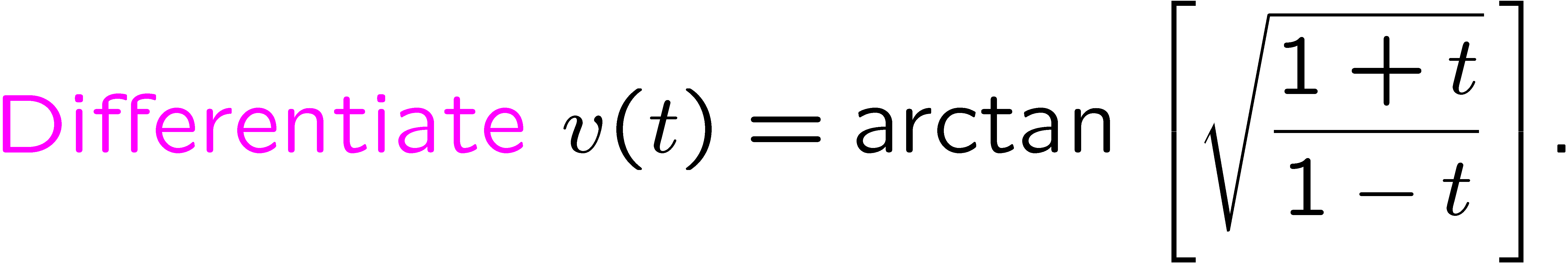 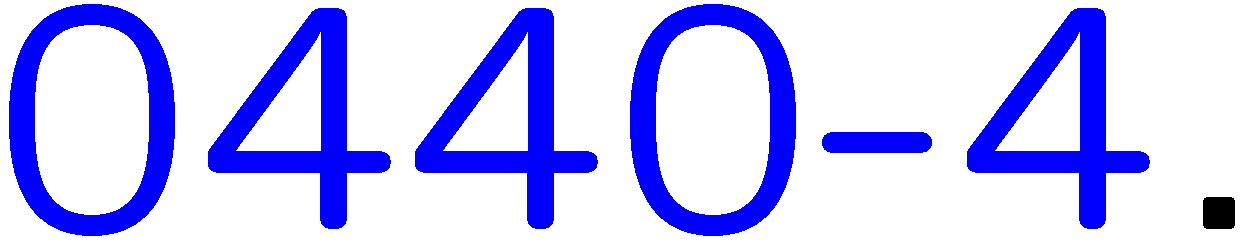 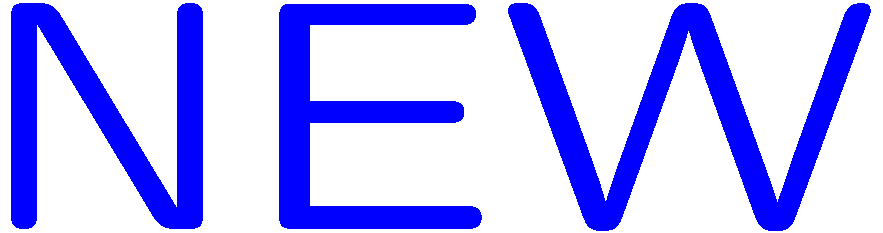 2
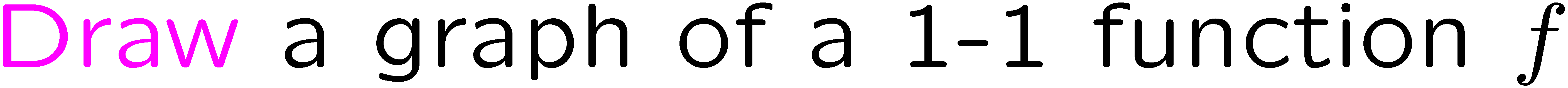 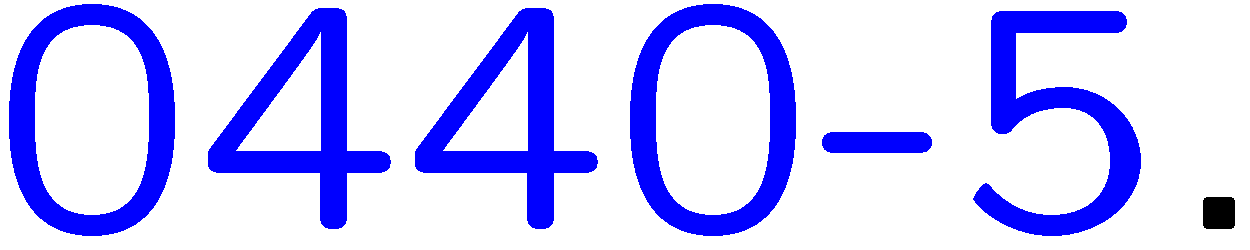 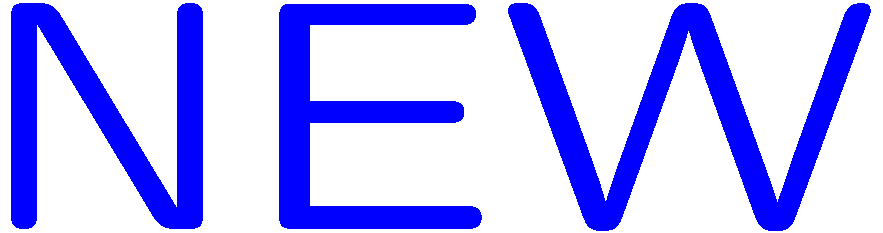 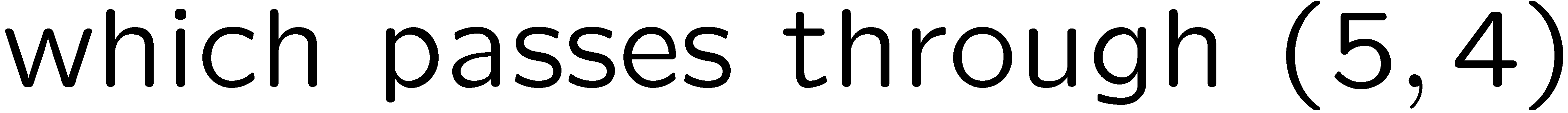 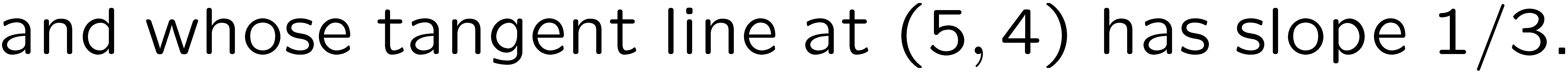 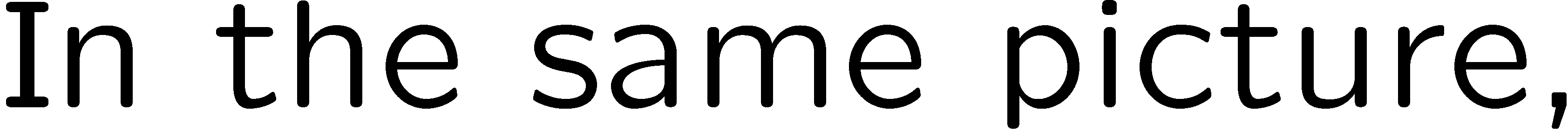 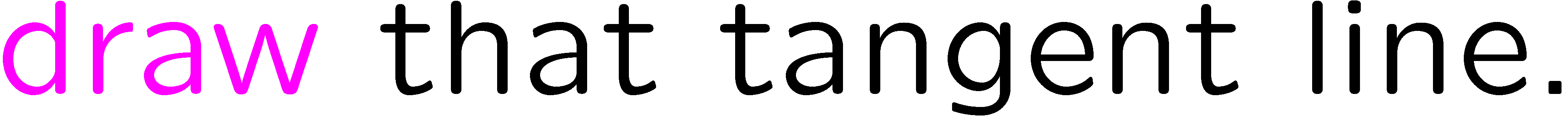 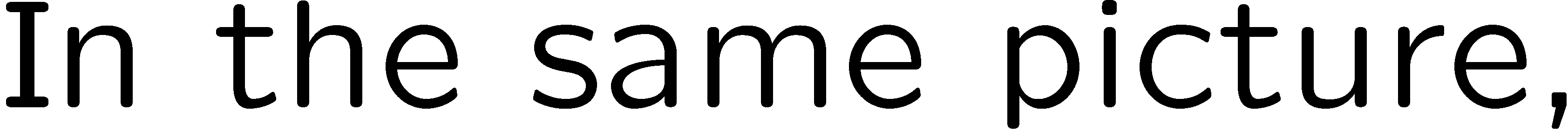 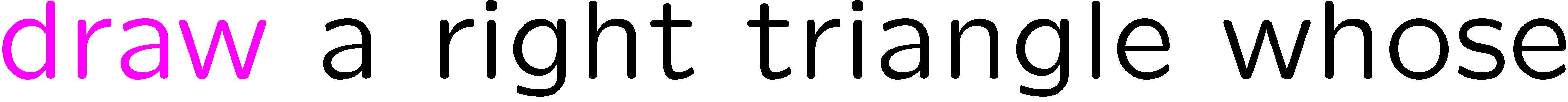 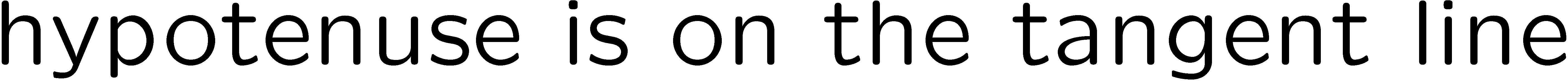 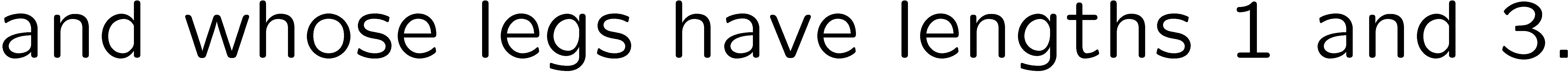 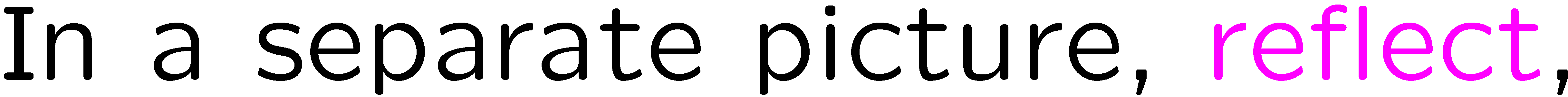 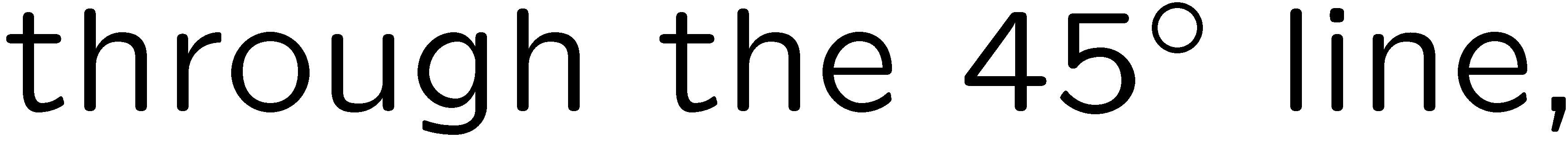 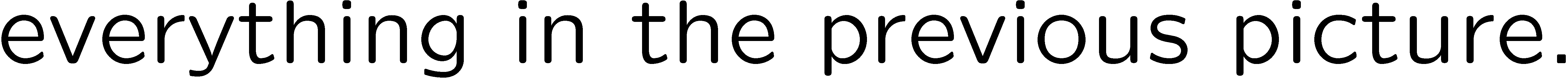 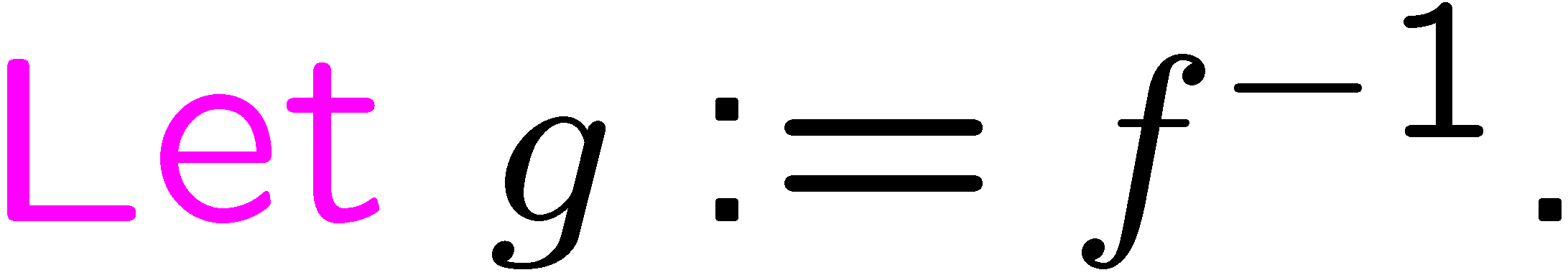 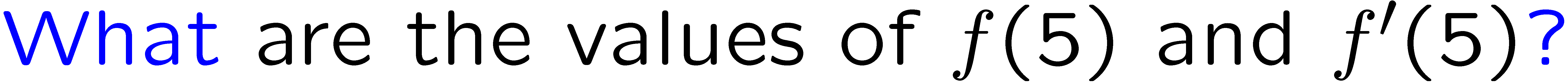 3
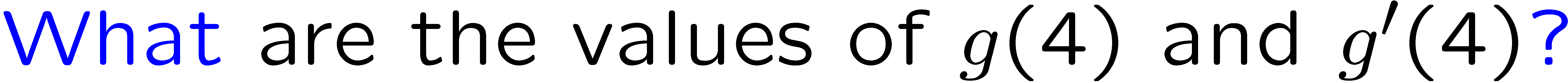